Student services
Current situation
Saara Maalismaa, Learning services
25.2.2019
Services for students
”Infrastructure”
Learning services
Academic services
Student services, other providers than University
Under construction or lacking
Hopes
Facts
1. Infrastructure
Spaces to study
Aalto Space App/booking
Special Fasilities
Workshops, Fab Lab etc
IT-services
Software
Devices
Wifi
Start-up scene (resources)
Learning environments: for example MyCourses
Electrical exams
Information sharing: Into.aalto.fi
2. Learning services
Study advice & guidance
Service points: Schools, Starting point, the Starting point of wellbeing
All Well-questionnaire and personal feedback
Study register (Oodi)
Statutory insurance for students
Individual study arrangements
Study- and career planning psychologists: courses, groups and online services as well as a personal counselling appointments
Library – books, access to scientific articles, databases and eBooks, information service and information skills training, visual archives, open access publishing
Career services – CV-clinics, happenings, internships, Career web
3. Academic service
Studies, curriculum planning etc., academic guidance
Language & communication studies
Services: writing clinic, language certificates etc. 
Cross-school and cross-university studies 
University wide studies
Personal Impact 
Studies in other Finnish universities
Exchange studies 
Etc.
4. Student services
	other providers than University
Student Restaurants
Student financial aid, Meal subsidy (discounted meals at participating student restaurants, €1.94 per meal) (Kela=Social Insurance Institution)
Services of student union AYY
Unisport; AYY Sport services
University chaplains
Housing: AYY, HOAS
Health care: FSHS (YTHS in Finnish)
Nyyti (a national Finnish non-profit organisation, promotes students’ mental health by providing versatile information and activities)
[Speaker Notes: From Espoo congregation
the Foundation for Student Housing in the Helsinki Region
The Finnish Student Health Service (FSHS)
City, nation, organization]
5. Under construction or lacking
-One interface to all services for student
Aalto University App for students?
Student dashboard?
-Study analytics as a service

-Into.aalto.fi to Aalto.fi
-Student guidance alignment – for example minimum criteria
-Specific services for international student
-Lifelong learning
[Speaker Notes: Ministry of Education and Culture - funding]
6. Hopes:
-open viewpoint
-customer-oriented
-out of the box
-Aalto level: different schools, fields, degrees and places in student journey
[Speaker Notes: Variety!]
7. Facts (2017)
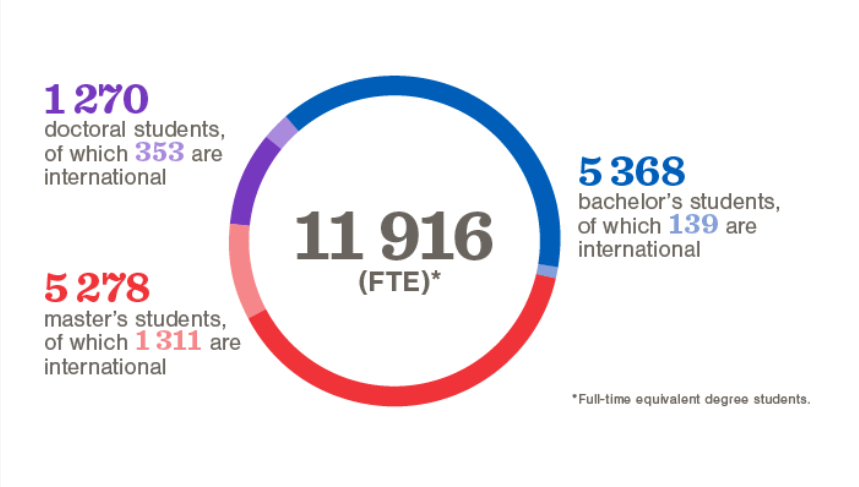 5 new bachelor programmes in English starting 2019
+
https://www.aalto.fi/aalto-university/key-figures-and-reports
[Speaker Notes: Number of service personel have gone down]
Thank you!
Saara Maalismaa, Manager, Student services
saara.maalismaa@aalto.fi